Research Shows That Students’ Setting Their Own Goals Can Lead To Increased Intrinsic Motivation &, with ELLs, Increased Language Learning.
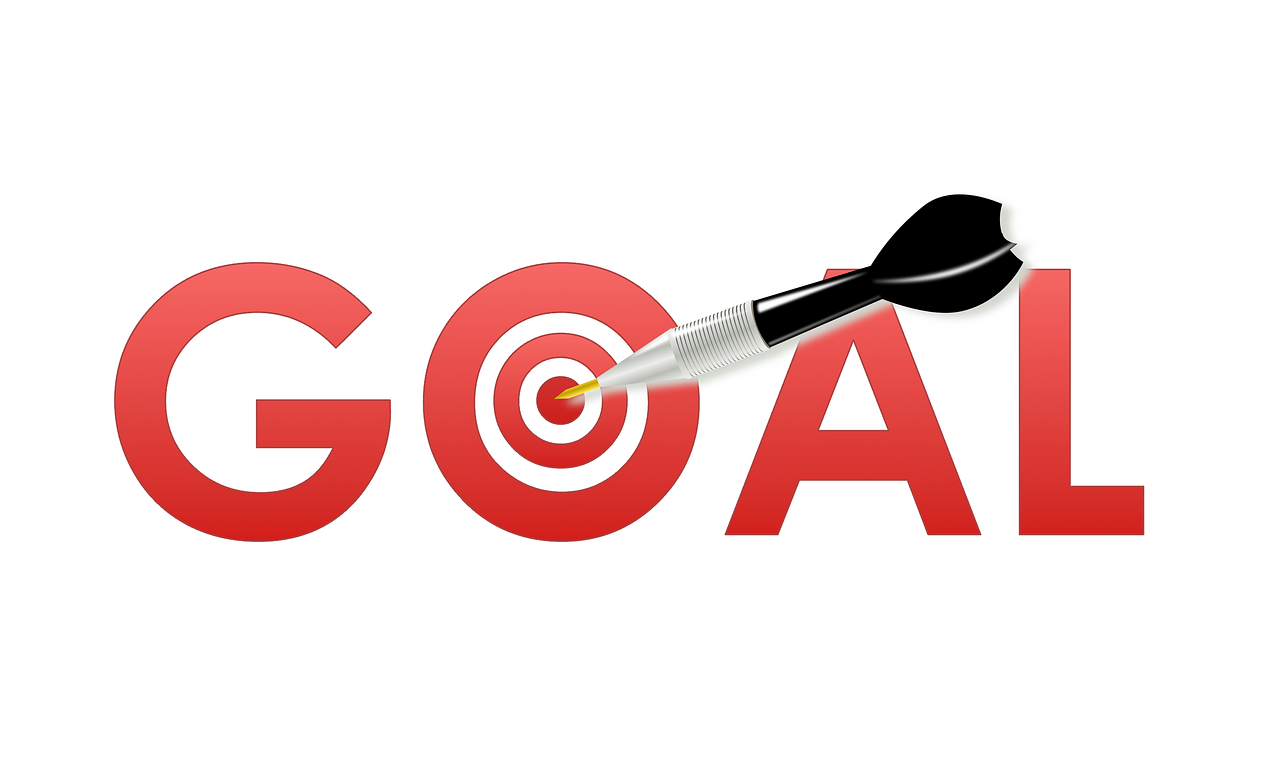 Tried At Least Ten Different Kinds Of Goal Sheets (see Padlet for examples)



Conclusion: Any short form will do - the key is creating time for initial teacher/student conversation & time for regular review.
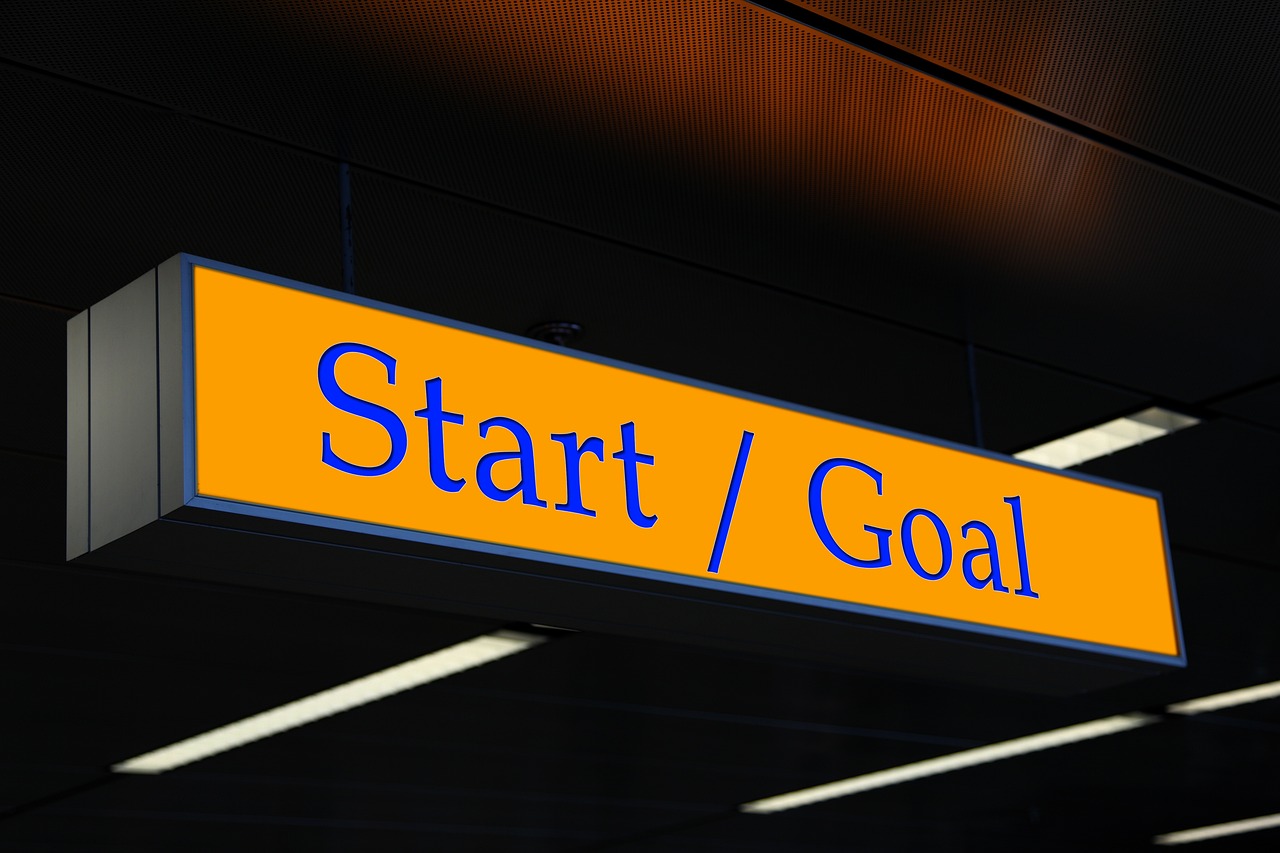 I ask ELL students where they are on line:

Doing nothing to learn English
0______________________________100
                   Doing Everything to Learn English
Where Do They See Themselves Ten Years From Now, Twenty Years From Now, Thirty Years From Now?




What can they do now to achieve those dreams?
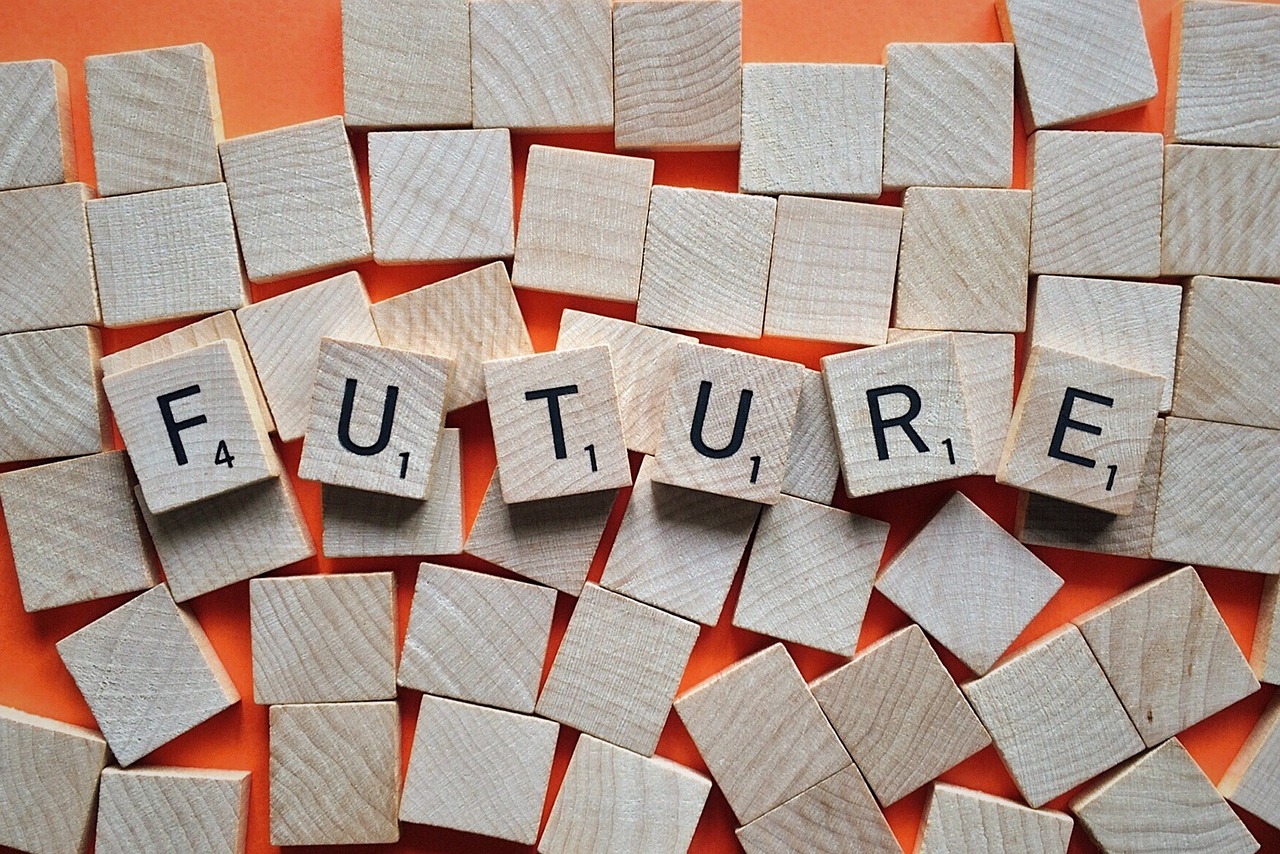 Have Also Tried “Individual Student Learning Plan” Involving Parents/Guardians





Asset, not Deficit, Based
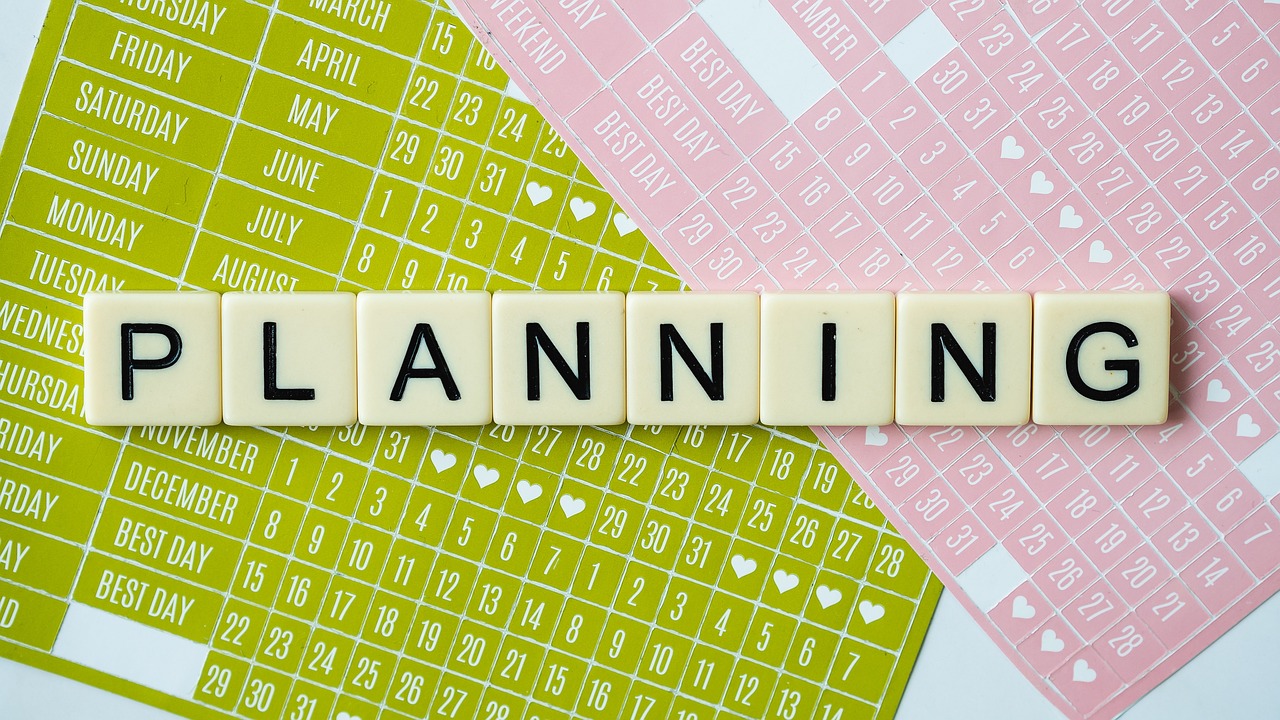 Also Used Simple Weekly Google Forms Goal
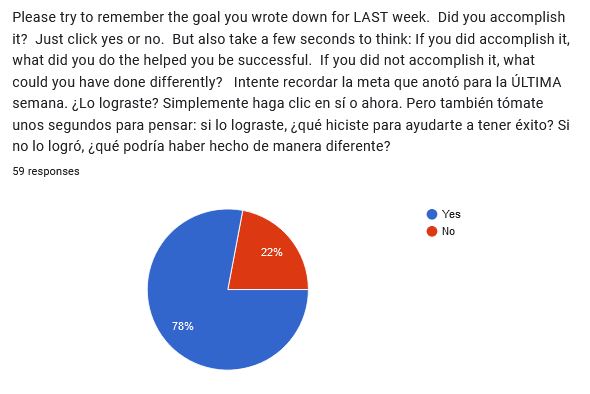 Conclusions:
Initial Conversation Is Critical - even if goal setting process falls apart, a lot of good can still come out of it
Sharing many goal-setting examples (& actions to achieve them) is critical, or else students may feel lost.
Work hard at figuring out a regular time students can reflect on progress they’ve made, and goal changes they might want to make.  Include time for sharing.
Throw a bunch at wall & see what sticks
Elements Of Student Goal-Setting To Enhance Chances Of Success:
Incorporate Reflection on What They’re Doing Now (Assets)
Include Long-Term, as well as Short-Term Goals
Have students identify specific actions they can take to achieve their goals
Keep it short-&-sweet
Schedule Regular Check-Ins
Normalize Adjusting Goals